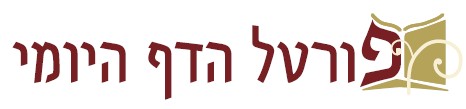 מסכת ברכות
דף לט

דף לח ע"ב (שורה אחרונה) – דף לט ע"ב (סוף הדף)

מצגת עזר ללימוד הדף היומי

בעריכת: הראל שפירא


לשמיעת השיעור בליווי המצגת – לחץ כאן

ליצירת קשר: 
טל': 054-4931075
דוא"ל: rlshapira@gmail.com
דף לח עמוד ב - דף לט עמוד א
אמר ר' חייא בר אבא: 
אני ראיתי את ר' יוחנן שאכל זית מליח ובריך עליו תחלה וסוף.
אמר ליה רבי ירמיה לרבי זירא: 
רבי יוחנן היכי מברך על זית מליח? 
כיון דשקילא לגרעיניה בצר ליה שיעורא! 

אמר ליה: 
מי סברת כזית גדול בעינן? 
כזית בינוני בעינן (והא איכא), 
וההוא דאייתו לקמיה דרבי יוחנן זית גדול הוה דאע''ג דשקלוה לגרעינותיה פש ליה שיעורא, 

     דתנן: זית שאמרו לא קטן ולא גדול אלא בינוני וזהו אגורי. 
             ואמר רבי אבהו: לא אגורי שמו אלא אברוטי שמו, ואמרי לה סמרוסי שמו, 
             ולמה נקרא שמו אגורי? ששמנו אגור בתוכו.
עמוד א
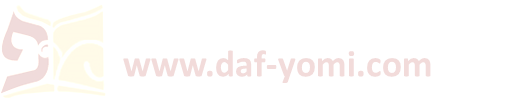 דף לט עמוד א
נימא כתנאי:   (כת"י פירנצה: ת"ש)
דהנהו תרי תלמידי דהוו יתבי קמיה דבר קפרא, 
הביאו לפניו כרוב ודורמסקין ופרגיות. 
נתן בר קפרא רשות לאחד מהן לברך, 
קפץ וברך על הפרגיות. 
לגלג עליו חבירו. 

כעס בר קפרא, 
אמר: לא על המברך אני כועס אלא על המלגלג אני כועס, 
        אם חבירך דומה כמי שלא טעם טעם בשר מעולם, אתה על מה לגלגת עליו?
חזר ואמר: לא על המלגלג אני כועס אלא על המברך אני כועס, 
               ואמר אם חכמה אין כאן זקנה אין כאן?

תנא: ושניהם לא הוציאו שנתן. 

מאי לאו בהא קא מיפלגי –
דמברך סבר שלקות ופרגיות שהכל נהיה בדברו - הלכך חביב עדיף. 
ומלגלג סבר שלקות ב''פ האדמה פרגיות שהכל נהיה בדברו - הלכך פירא עדיף.

לא, 
דכ''ע שלקות ופרגיות שהכל נהיה בדברו, 
והכא בהאי סברא קא מיפלגי: 
מר סבר חביב עדיף, ומר סבר כרוב עדיף דזיין.
לח עמוד ב:
רב חסדא משום רבינו ומנו רב: שלקות מברכין עליהם בורא פרי האדמה...
עולא משמיה דר' יוחנן אמר: שלקות מברכין עליהן שהכל נהיה בדברו....
רב נחמן משום רבינו ומנו שמואל: שלקות מברכין עליהם בפה''א...
עולא משמיה דר' יוחנן אמר: שלקות מברכין עליהן שהכל נהיה בדברו...
אמר ר' חייא בר אבא א''ר יוחנן: שלקות מברכין עליהם בפה''א. 
ור' בנימין בר יפת א''ר יוחנן: שלקות מברכין עליהם שהכל נהיה בדברו...
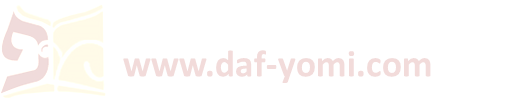 דף לט עמוד א
אמר ר' זירא: 

כי הוינן בי רב הונא אמר לן: 
הני גרגלידי דלפתא – 
פרמינהו פרימא רבא - בפה''א, פרימא זוטא - שהכל נהיה בדברו.

וכי אתאן לבי רב יהודה אמר לן: 
אידי ואידי בפה''א, והאי דפרמינהו טפי כי היכי דנמתיק טעמיה. 

אמר רב אשי:

כי הוינן בי רב כהנא אמר לן: 
תבשילא דסלקא דלא מפשו בה קמחא - בורא פרי האדמה,
דלפתא דמפשו בה קמחא טפי - בורא מיני מזונות. 

והדר אמר: 
אידי ואידי בורא פרי האדמה, והאי דשדי בה קמחא טפי לדבוקי בעלמא עבדי לה. 

אמר רב חסדא: 
תבשיל של תרדין – 
יפה ללב, וטוב לעינים, וכ''ש לבני מעים. 

   אמר אביי: והוא דיתיב אבי תפי ועביד תוך תוך.
●








●








●
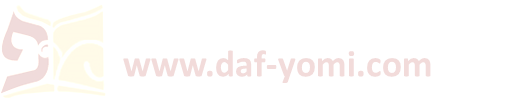 דף לט עמוד א
אמר רב פפא: 
פשיטא לי, 
מיא דסלקא - כסלקא,
ומיא דלפתא - כלפתא,
ומיא דכולהו שלקי - ככולהו שלקי.

בעי רב פפא: 
מיא דשיבתא - מאי? 
                     למתוקי טעמא עבדי או לעבורי זוהמא עבדי לה? 

ת''ש: 
השבת, משנתנה טעם בקדירה - אין בה משום תרומה, ואינה מטמאה טומאת אוכלים.

שמע מינה למתוקי טעמא עבדי לה שמע מינה.
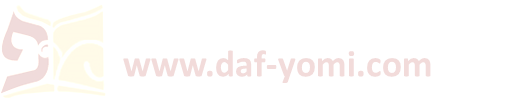 דף לט עמוד א - דף לט עמוד ב
אמר רב חייא בר אשי: 
פת צנומה בקערה - מברכין עליה המוציא.

ופליגא דר' חייא, 
דאמר ר' חייא: 
צריך שתכלה ברכה עם הפת.

מתקיף לה רבא: 
מאי שנא צנומה דלא, משום דכי כליא ברכה אפרוסה קא כליא,
על הפת נמי, כי קא גמרה אפרוסה גמרה!

אלא אמר רבא: 
מברך ואח''כ בוצע. 

נהרדעי עבדי כר' חייא,
ורבנן עבדי כרבא.

אמר רבינא: 
אמרה לי אם: 
אבוך עביד כר' חייא, דאמר ר' חייא: צריך שתכלה ברכה עם הפת, 
ורבנן עבדי כרבא.

והלכתא כרבא דאמר מברך ואח''כ בוצע.
תוס':
כגון דאיכא שלמה לפניו ובצע מן הצנומה רב חייא בר אשי סבר דהוי כמו שלמה מאחר שהיא חביבה [מברך עליה] ור' חייא ס''ל צריך שתכלה ברכה עם הפת ואם כן בעינן שתכלה הברכה עם בציעת הפת וכיון שבצועה קודם לכן שלמה עדיף אבל אי ליכא שלמה מודה שיברך על הפרורים המוציא לחם מן הארץ.
עמוד ב
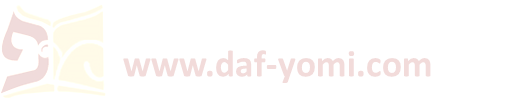 דף לט עמוד א - דף לט עמוד ב
אמר רב חייא בר אשי: 
פת צנומה בקערה - מברכין עליה המוציא.

ופליגא דר' חייא, 
דאמר ר' חייא: 
צריך שתכלה ברכה עם הפת.

מתקיף לה רבא: 
מאי שנא צנומה דלא, משום דכי כליא ברכה אפרוסה קא כליא,
על הפת נמי, כי קא גמרה אפרוסה גמרה!

אלא אמר רבא: 
מברך ואח''כ בוצע. 

נהרדעי עבדי כר' חייא,
ורבנן עבדי כרבא.

אמר רבינא: 
אמרה לי אם: 
אבוך עביד כר' חייא, דאמר ר' חייא: צריך שתכלה ברכה עם הפת, 
ורבנן עבדי כרבא.

והלכתא כרבא דאמר מברך ואח''כ בוצע.
תוס':
כגון דאיכא שלמה לפניו ובצע מן הצנומה רב חייא בר אשי סבר דהוי כמו שלמה מאחר שהיא חביבה [מברך עליה] ור' חייא ס''ל צריך שתכלה ברכה עם הפת ואם כן בעינן שתכלה הברכה עם בציעת הפת וכיון שבצועה קודם לכן שלמה עדיף אבל אי ליכא שלמה מודה שיברך על הפרורים המוציא לחם מן הארץ.
עמוד ב
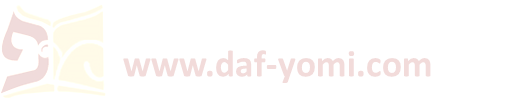 איתמר: 
הביאו לפניהם פתיתין ושלמין -
אמר רב הונא: מברך על הפתיתין ופוטר את השלמין, 
ור' יוחנן אמר: שלמה מצוה מן המובחר. 

אבל פרוסה של חטין ושלמה מן השעורין - דברי הכל מברך על הפרוסה של חטין ופוטר את השלמה של שעורין. 

            א''ר ירמיה בר אבא: 
            כתנאי: 
            תורמין בצל קטן שלם אבל לא חצי בצל גדול, 
            ר' יהודה אומר: לא כי אלא חצי בצל גדול. 
            מאי לאו בהא קמיפלגי דמר סבר חשוב עדיף ומר סבר שלם עדיף? 

            היכא דאיכא כהן כולי עלמא לא פליגי דחשוב עדיף,
            כי פליגי דליכא כהן, דתנן: 
            כל מקום שיש כהן תורם מן היפה, 
            וכל מקום שאין כהן תורם מן המתקיים. 
            ר' יהודה אומר: אין תורם אלא מן היפה. 

אמר רב נחמן בר יצחק: 
וירא שמים יוצא ידי שניהן, ומנו? מר בריה דרבינא, דמר בריה דרבינא מניח פרוסה בתוך השלמה ובוצע.

תני תנא קמיה דרב נחמן בר יצחק: 
מניח הפרוסה בתוך השלמה ובוצע ומברך. 
אמר ליה: מה שמך? א''ל: שלמן. א''ל: שלום אתה ושלמה משנתך ששמת שלום בין התלמידים.
דף לט עמוד ב
דף לט עמוד ב
אמר רב פפא: 
הכל מודים בפסח שמניח פרוסה בתוך שלמה ובוצע. 
מאי טעמא? "לחם עוני" כתיב. 

א''ר אבא: 
ובשבת חייב אדם לבצוע על שתי ככרות. 
מ''ט? "לחם משנה" כתיב. 

         א''ר אשי: 
         חזינא ליה לרב כהנא דנקיט תרתי ובצע חדא. 

         ר' זירא הוה בצע אכולא שירותא. 
 
         א''ל רבינא לרב אשי: והא קא מתחזי כרעבתנותא! 
         אמר [ליה]: כיון דכל יומא לא קעביד הכי והאידנא קא עביד לא מתחזי כרעבתנותא. 

רב אמי ורב אסי כי הוה מתרמי להו ריפתא דערובא מברכין עליה המוציא לחם מן הארץ, 
אמרי: הואיל ואתעביד ביה מצוה חדא נעביד ביה מצוה אחריתי.
●



●












●
◦


◦
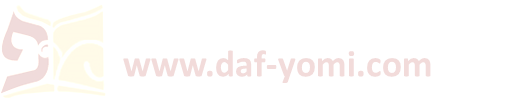 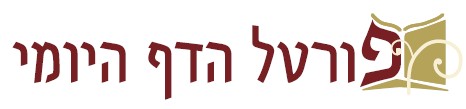 √
דף לח ע"ב (שורה אחרונה) – דף לט ע"ב (סוף הדף)


להתראות בדף מ



ליצירת קשר: 
טל': 054-4931075
דוא"ל: rlshapira@gmail.com